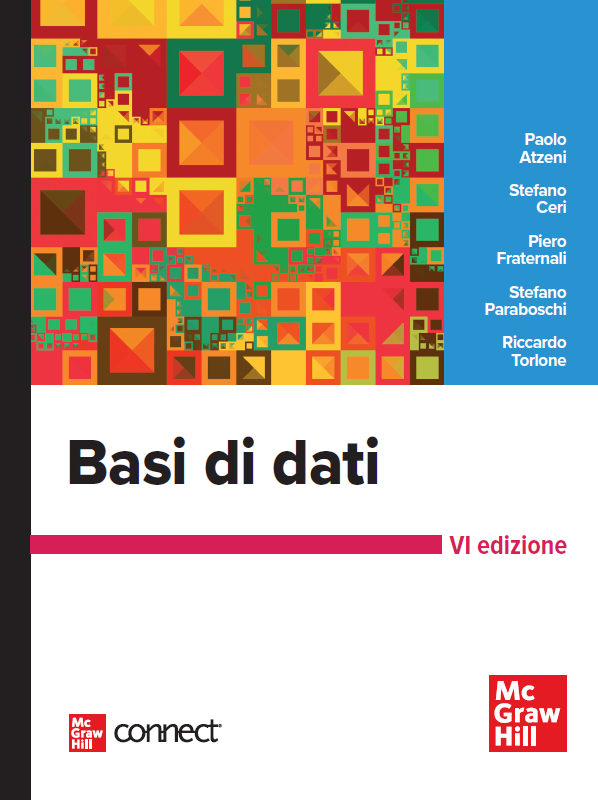 Capitolo 8Progettazione logica
Requisiti della base di dati
Progettazione
concettuale
Schema concettuale
Progettazione
logica
Schema logico
Progettazione
fisica
Schema fisico
Obiettivo della progettazione logica
"tradurre" lo schema concettuale in uno schema logico che rappresenti gli stessi dati in maniera corretta ed efficiente
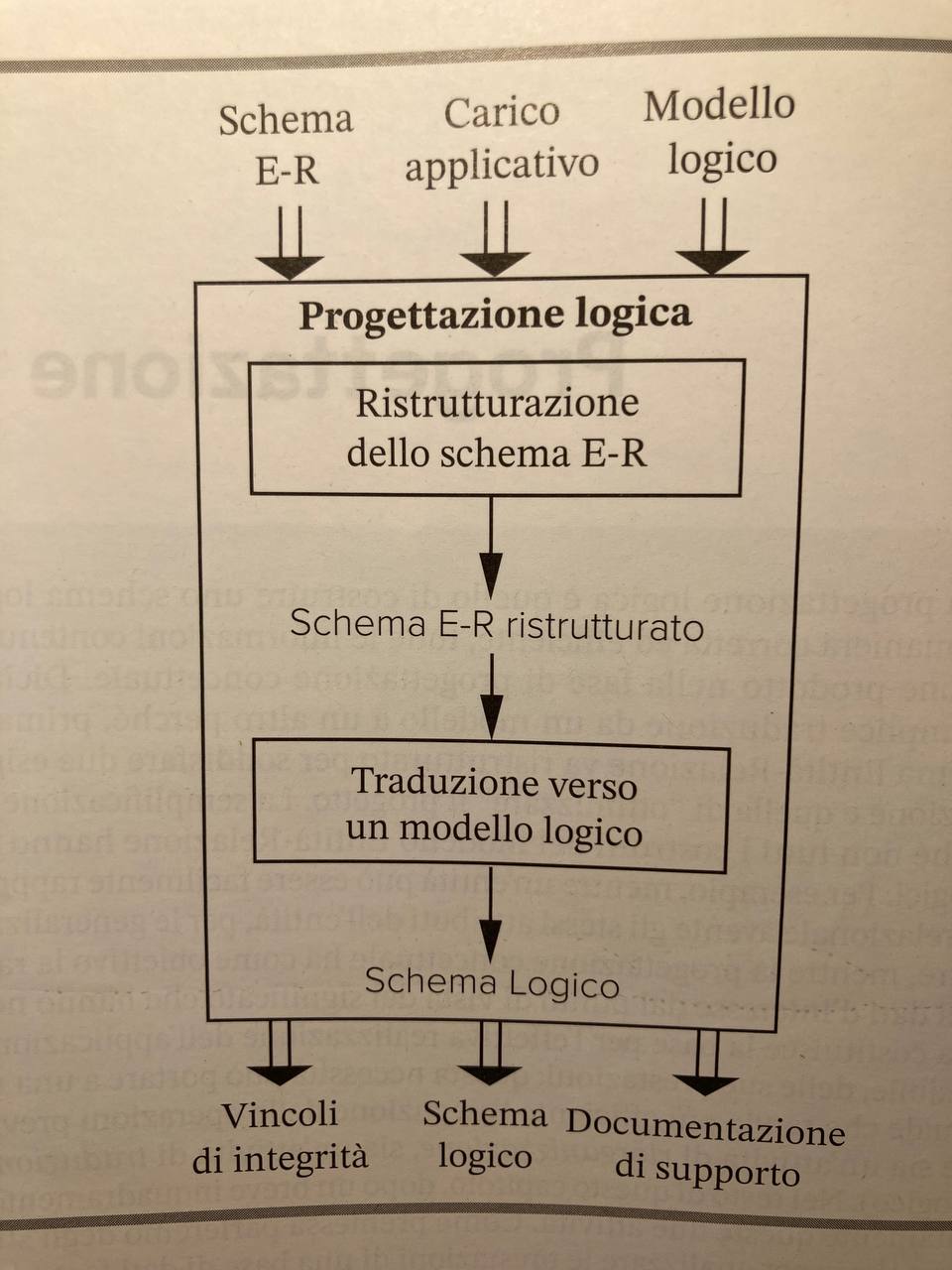 Dati di ingresso e uscita
Ingresso:
schema concettuale
informazioni sul carico applicativo
modello logico
Uscita:
schema logico
documentazione associata
Vincoli di integrità
Non si tratta di una pura e semplice traduzione
alcuni aspetti non sono direttamente rappresentabili
è necessario considerare le prestazioni
Ristrutturazione schema E-R
Motivazioni:
semplificare la traduzione verso il modello relazionale
"ottimizzare" le prestazioni
Osservazione: 
uno schema E-R ristrutturato non è (più) uno schema concettuale nel senso stretto del termine, perchè costituisce una rappresentazione dei dati che tiene conto degli aspetti realizzativi (i.e. le prestazioni)
Prestazioni?
Per ottimizzare il risultato abbiamo bisogno di analizzare le prestazioni a questo livello
Ma:
le prestazioni non sono valutabili con precisione su uno schema concettuale!
Analisi delle prestazioni su schemi E-R
Consideriamo “indicatori” dei parametri che regolano le prestazioni
spazio: 
numero di occorrenze previste
tempo: 
numero di occorrenze (di entità e relazioni) visitate durante un’operazione
Per studiare questi parametri abbiamo bisogno di conoscere, oltre allo schema, le seguenti informazioni:
Volume dei dati: (---> tavola dei volumi) 
Numero di occorrenze di ogni entità e relazione dello schema
Dimensioni di ciascun attributo
Caratteristiche delle operazioni: (---> tavola delle operazioni)
Tipo dell’operazione (interattiva o batch)
Frequenza (numero medio di esecuzioni in un certo intervallo di tempo)
Dati coinvolti (entità e/o associazioni)
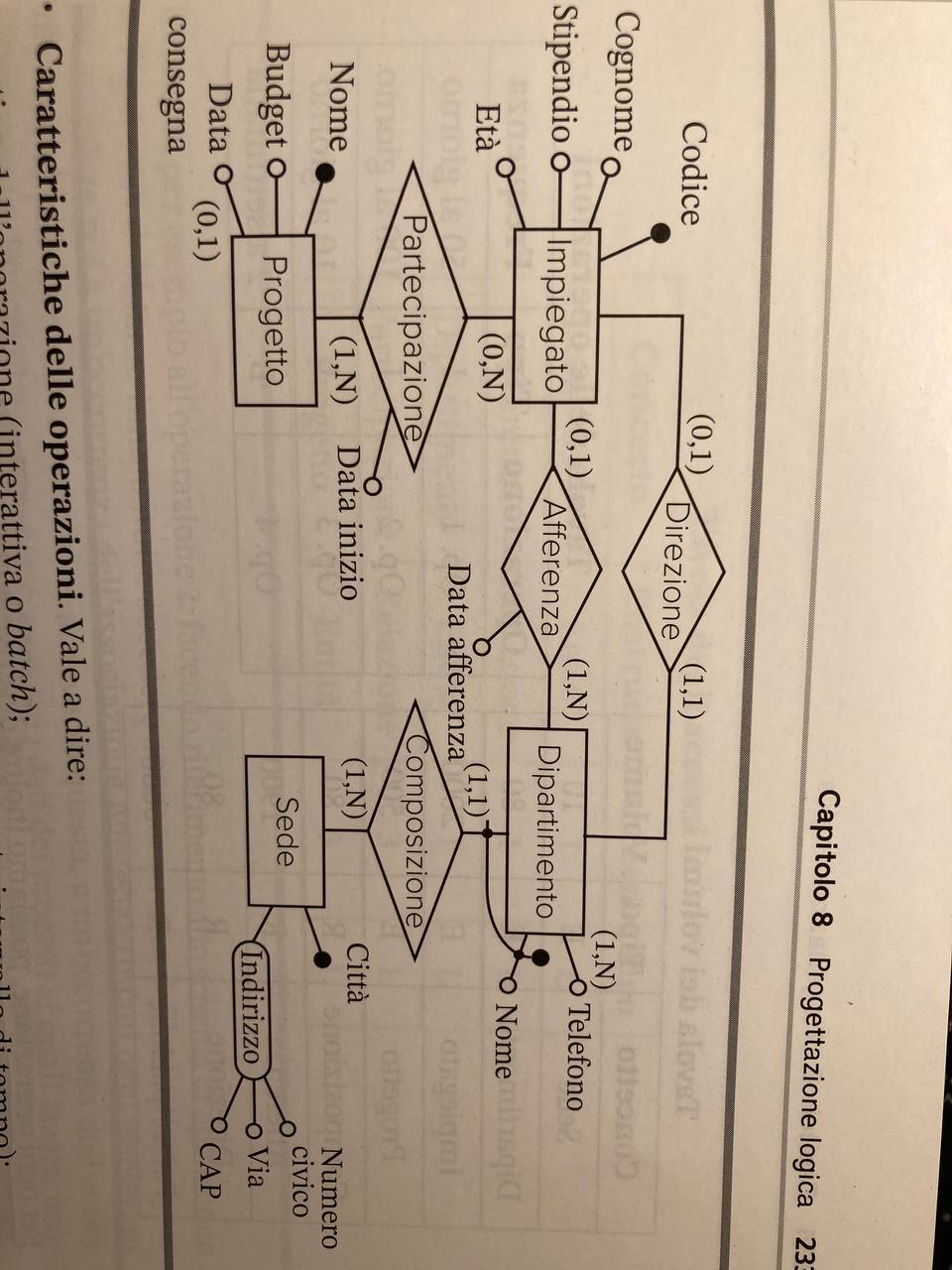 Tavola dei volumi
Attenzione ad alcuni aspetti:
Vincoli 1-1:
Il numero di occorrenze nella relazione “Composizione” è pari al numero di Dipartimenti.
Vincoli 0-1: 
Il numero di occorrenze della relazione “Afferenza” è poco meno del numero degli impiegati.
Vincoli 0-N:
Assumendo che un impiegato partecipi in media a 3 progetti, abbiamo 2000x3 = 6000 occorrenze per la relazione “Partecipazione”.
Esempio di valutazione di costo di un’operazione
Per ogni operazione, possiamo descrivere graficamente i dati coinvolti con uno schema di navigazione:
Consiste nel frammento di schema E-R interessato dall’operazione, sul quale viene disegnato il “cammino logico” da percorrere per accedere all’informazione di interesse.

Esempio:
Operazione: “trova tutti i dati di un impiegato, del dipartimento nel quale lavora e dei progetti ai quali partecipa”

Sulla base di questo, si costruisce una tavola degli accessi basata su uno schema di navigazione
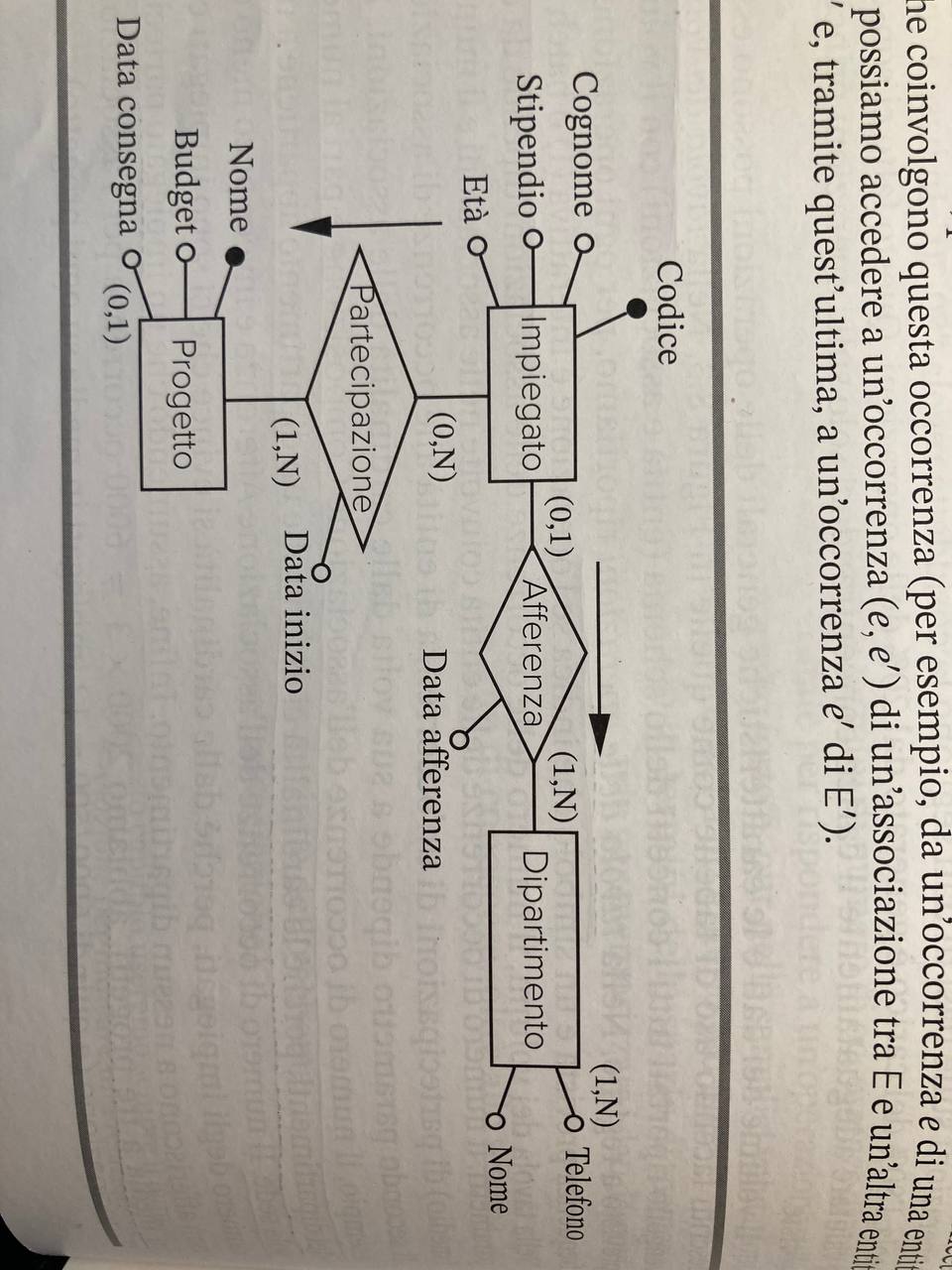 Esempio di schema di navigazione
Tavola degli accessi
Concetto
Concetto
Concetto
Costrutto
Accessi
Tipo
Impiegato
Impiegato
Impiegato
Entità
1
L
Afferenza
Afferenza
Afferenza
Relationship
1
L
Dipartimento
Dipartimento
Dipartimento
Entità
1
L
Perchè abbiamo detto che in media un impiegato lavora su tre progetti.
Partecipazione
Partecipazione
Partecipazione
Relationship
3
L
Progetto
Progetto
Progetto
Entità
3
L
Attenzione: il numero degli accessi è contato come il numero di istanze dell’entità o della relazione che si vuole recuperare. NON si devono fare considerazioni del tipo: “devo fare uno scan di tutta la tabella ecc.”: i DBMS implementano meccanismi sofisticati che permettono di evitare questo.
Attenzione: supponiamo, da qui in avanti, che una Lettura costi 1 unità di costo (i.e. un accesso) e che una Scrittura costi 2 unità di costo (i.e. 2 accessi).
Attività della ristrutturazione
Analisi delle ridondanze
Eliminazione delle generalizzazioni
Partizionamento/accorpamento di entità e relationship
Scelta degli identificatori primari
Analisi delle ridondanze
Una ridondanza in uno schema E-R è una informazione significativa ma derivabile da altre
Pericolo di mantenere l’integrità

in questa fase si decide se eliminare le ridondanze eventualmente presenti o mantenerle (o anche di introdurne di nuove)
Ridondanze
Vantaggi
semplificazione delle interrogazioni
Svantaggi
appesantimento degli aggiornamenti 
maggiore occupazione di spazio
integrità dei dati: ci vogliono delle operazioni aggiuntive per mantenere il dato derivato aggiornato.
La fase di analisi delle ridondanze risponde alla domanda “conviene o meno tenere/eliminare una ridondanza”?
Forme di ridondanza in uno schema E-R
attributi derivabili:
da altri attributi della stessa entità (o relazioni)
da attributi di altre entità (o relazioni), di solito tramite funzioni aggregative
da operazioni di conteggio di occorrenze. 
relazioni derivabili dalla composizione di altre (più in generale: cicli di relazioni)
Attributo derivabile da attributi della stessa entità
Importo netto
Fattura
IVA
Importo lordo
Attributo derivabile da altra entità (funzioni aggregative)
Quantità
Importo totale
Prezzo
(1,N)
(0,N)
Composizione
Acquisto
Prodotto
L’importo totale dell’entità “Acquisto” si può derivare, attraverso la relazione “Composizione”, dall’attributo Prezzo dell’entità “Prodotto”, sommando i prezzi dei prodotti di cui un acquisto è composto.
Attributo derivabile da altra entità (operazioni di conteggio)
Numero abitanti
(1,1)
(1,N)
Residenza
Persona
Città
Studente
Ridondanza dovuta a ciclo
(0,N)
Frequenza
La relazione “Docenza” tra studenti e professori può essere derivata dalle relazioni “Frequenza” e “Insegnamento”.

Va comunque precisato che la presenza di cicli non genera necessariamente ridondanze.
e.g. se al posto di “Docenza” ci fosse stata una relazione “Tesi”, allora lo schema non sarebbe stato ridondante.
(1,N)
(0,N)
Docenza
Corso
(0,N)
(1,1)
Insegnamento
(0,N)
Professore
Analisi di una ridondanza
Numero abitanti
(1,1)
(1,N)
Residenza
Persona
Città
Vediamo ora come eseguire l’analisi delle ridondanze su questo esempio.
Tavola dei volumi
Tavola delle operazioni
Operazione 1: memorizza una nuova persona con la relativa città di residenza (500 volte al giorno)
Operazione 2: stampa tutti i dati di una città (incluso il numero di abitanti)       (2 volte al giorno)
Analisi delle ridondanze
A questo punto, valutiamo le prestazioni in caso di:
 Presenza del dato ridondante
 Assenza del dato ridondante

L’analisi delle ridondanze offre un modo quantitativo e formale (confronto tra due numeri reali) per decidere quando conviene o meno tenere/eliminare la ridondanza.
Tavole degli accessi in presenza di ridondanza
Operazione 1
Memorizzo la nuova persona
Memorizzo la coppia persona-città
Cerco la città di interesse
Incremento di 1 il numero di abitanti di quella città

Il tutto ripetuto per 500 volte/giorno.
Totale: 500 x 3 accessi in scrittura e 500 x 1 accessi in lettura.
Totale: (500 x 3)x2+(500x1)x1 = 3500 accessi
Concetto
Costrutto
Accessi
Tipo
Persona
Entità
1
S
Residenza
Relazione
1
S
Città
Entità
1
L
Città
Entità
1
S
Operazione 2
Trascurabile perchè richede solo un accesso in lettura all’entità “Città” (per leggere l’attributo “numero di abitanti”). Da ripetere 2 volte/giorno.

Totale: (2x1)x1 = 2 accessi
Concetto
Costrutto
Accessi
Tipo
Città
Entità
1
L
Tavole degli accessi in assenza di ridondanza
Operazione 1
Non c’è bisogno di accedere all’entità “Città” per aggiornare il dato derivato.

Totale: (500x2)x2 = 2000 accessi
Operazione 2
Per calcolare il numero di abitanti dobbiamo accedere alla relazione “Residenza” un numero medio volte pari al numero medio di residenti in una città = 
	volume di “Persona” / volume di “Città”
	 = 1.000.000/200 = 5000
Totale: (2x5001)x1 = 10.002
Presenza di ridondanza
Assenza di ridondanza
Costo:
OP 1: 3500
OP 2: 2
Totale: 3502
Costo:
OP 1: 2000
OP 2: 10.002
Totale: 12.002
Ci sono 8500 accessi in più (in media) nel caso in cui la ridondanza non sia presente.
	==> in questo caso conviene mantenere la ridondanza

Questo è dovuto al fatto che gli accessi in lettura necessari per calcolare il dato derivato sono molti di più rispetti agli accessi in scrittura necessari per mantenerlo aggiornato.
Attività della ristrutturazione
Analisi delle ridondanze
Eliminazione delle generalizzazioni
Partizionamento/accorpamento di entità e relationship
Scelta degli identificatori primari
Eliminazione delle gerarchie
il modello relazionale non può rappresentare direttamente le generalizzazioni 
entità e relationship sono invece direttamente rappresentabili

si eliminano perciò le gerarchie, sostituendole con entità e relationship
Tre possibilità
accorpamento delle figlie della generalizzazione nel genitore
accorpamento del genitore della generalizzazione nelle figlie
sostituzione della generalizzazione con relationship
A02
A01
R1
E0
E3
R2
E1
E2
A11
A21
E4
A02
A01
(0,1)
A11
R1
E3
E0
A21
(0,1)
TIPO
(0,..)
R2
E4
A02
A01
R1
E0
E3
R2
E1
E2
A11
A21
E4
R11
R12
E3
R2
E1
E2
A02
A02
A01
A01
A21
A11
E4
A02
A01
R1
E0
E3
R2
E1
E2
A11
A21
E4
A02
A01
R1
E0
E3
(0,1)
(0,1)
RG1
RG2
(1,1)
(1,1)
R2
E1
E2
A11
A21
E4
la scelta fra le alternative si può fare con metodo simile a quello visto per l'analisi delle ridondanze (però non basato solo sul numero degli accessi)
è possibile seguire alcune semplici regole generali
conviene se gli accessi al padre e alle figlie sono contestuali
conviene se gli accessi alle figlie sono distinti 
conviene se gli accessi alle entità figlie sono separati dagli accessi al padre

sono anche possibili soluzioni “ibride”, soprattutto in gerarchie a più livelli
A02
A01
R1
E0
E3
R2
E1
E2
A11
A21
E4
A02
A01
(0,1)
A11
R1
E0
E3
RG2
(0,1)
TIPO
(1,1)
R2
E2
A21
E4
Attività della ristrutturazione
Analisi delle ridondanze
Eliminazione delle generalizzazioni
Partizionamento/accorpamento di entità e relationship
Scelta degli identificatori primari
Ristrutturazioni effettuate per rendere più efficienti le operazioni in base a un semplice principio
Gli accessi si riducono:
separando attributi di un concetto che vengono acceduti separatamente
raggruppando attributi di concetti diversi acceduti insieme
Ristrutturazioni, casi principali
partizionamento verticale di entità
partizionamento orizzontale di relationship
eliminazione di attributi multivalore
accorpamento di entità/ relationship
Codice
Cognome
Livello
Indirizzo
Impiegato
Stipendio
Data
nascita
Ritenute
Stipendio
Livello
Cognome
Codice
(1,1)
(1,1)
R
Dati
anagrafici
Dati
lavorativi
Data
nascita
Ritenute
Indirizzo
Nome
Indirizzo
Agenzia
Città
Telefono
(1,N)
Nome
Numero
Città
(1,N)
(1,1)
Utenza
Agenzia
Telefono
Indirizzo
Codice
fiscale
Interno
Indirizzo
Cognome
(0,1)
(1,1)
Intestazione
Persona
Appartamento
Data
nascita
Indirizzo
Codice
fiscale
Cognome
Interno
(0,1)
Indirizzo
Persona
Data
nascita
Indirizzo
(0,1)
Cognome
Nome
Ruolo
Città
(1,N)
(1,N)
Composizione
Giocatore
Squadra
(0,1)
Data 
cessione
Data 
acquisto
Data acquisto
Comp.
attuale
(1,1)
(1,N)
Nome
Ruolo
Giocatore
Squadra
Comp.
passata
(1,N)
(1,N)
Cognome
Città
Data 
cessione
Data 
acquisto
Attività della ristrutturazione
Analisi delle ridondanze
Eliminazione delle generalizzazioni
Partizionamento/accorpamento di entità e relationship
Scelta degli identificatori principali
Scelta degli identificatori principali
operazione indispensabile per la traduzione nel modello relazionale
Criteri
assenza di opzionalità
semplicità
utilizzo nelle operazioni più frequenti o importanti
Se nessuno degli identificatori soddisfa i requisiti visti?
Si introducono nuovi attributi (codici) contenenti valori speciali generati appositamente per questo scopo
Traduzione verso il modello relazionale
idea di base:
le entità diventano relazioni sugli stessi attributi
le relationship diventano relazioni sugli identificatori delle entità coinvolte (più gli  attributi propri)
Entità e relationship molti a molti
Cognome
Nome
Matricola
Codice
Data inizio
(1,N)
(0,N)
Partecipazione
Impiegato
Progetto
Stipendio
Budget
Impiegato(Matricola, Cognome, Stipendio)
Progetto(Codice, Nome, Budget)
Partecipazione(Matricola, Codice, DataInizio)
Entità e relationship molti a molti
Impiegato(Matricola, Cognome, Stipendio)
Progetto(Codice, Nome, Budget)
Partecipazione(Matricola, Codice, DataInizio)

con vincoli di integrità referenziale fra 
Matricola in Partecipazione e (la chiave di) Impiegato 
Codice in Partecipazione e (la chiave di) Progetto
Nomi più espressivi per gli attributi della chiave della relazione che rappresenta la relationship
Impiegato(Matricola, Cognome, Stipendio)
Progetto(Codice, Nome, Budget)
Partecipazione(Matricola, Codice, DataInizio)
Partecipazione(Impiegato, Progetto, DataInizio)
Nota
La traduzione non riesce a tener conto delle cardinalità minime delle relationship molti a molti (se non con vincoli di CHECK complessi e poco usati)
Relationship ricorsive
Quantità
Composizione
(0,N)
(0,N)
Composto
Componente
Prodotto
Costo
Nome
Codice
Prodotto(Codice, Nome, Costo)
Composizione(Composto, Componente,  Quantità)
Relationship n-arie
Quantità
Partita IVA
Genere
Codice
Nome
(0,N)
(1,N)
Fornitura
Fornitore
Prodotto
(1,N)
Nome
Dipartimento
Telefono
Fornitore(PartitaIVA, Nome)
Prodotto(Codice, Genere)
Dipartimento(Nome, Telefono)
Fornitura(Fornitore, Prodotto, Dipartimento, Quantità)
Relationship uno a molti
Data
nascita
Cognome
Ingaggio
Nome
Città
(1,1)
(0,N)
Contratto
Giocatore
Squadra
Ruolo
Colori sociali
Giocatore(Cognome, DataNascita, Ruolo)
Contratto(CognGiocatore, DataNascG, Squadra, Ingaggio)
Squadra(Nome, Città, ColoriSociali)
corretto?
Soluzione più compatta
Giocatore(Cognome, DataNascita, Ruolo)
Contratto(CognGiocatore, DataNascG, Squadra, Ingaggio)
Squadra(Nome, Città, ColoriSociali)
Giocatore(Cognome, DataNasc, Ruolo, Squadra, Ingaggio)
Squadra(Nome, Città, ColoriSociali)
con vincolo di integrità referenziale fra Squadra in Giocatore e la chiave di Squadra
se la cardinalità minima della relationship è 0, allora Squadra in Giocatore deve ammettere valore nullo
Nota
La traduzione riesce a rappresentare efficacemente la cardinalità minima della partecipazione che ha 1 come cardinalità massima:
0 : valore nullo ammesso
1 : valore nullo non ammesso
Entità con identificazione esterna
Cognome
Matricola
Nome
Città
(1,1)
(1,N)
Iscrizione
Studente
Università
Indirizzo
AnnoDiCorso
Studente(Matricola, Università, Cognome, AnnoDiCorso)
Università(Nome, Città, Indirizzo)

con vincolo …
Relationship uno a uno
Data inizio
Cognome
Sede
Nome
Codice
(1,1)
(1,1)
Direzione
Impiegato
Dipartimento
Stipendio
Telefono
varie possibilità:
fondere da una parte o dall'altra
fondere tutto?
Una possibilità privilegiata
Data inizio
Cognome
Sede
Nome
Codice
(0,1)
(1,1)
Direzione
Impiegato
Dipartimento
Stipendio
Telefono
Impiegato (Codice, Cognome, Stipendio)
Dipartimento (Nome, Sede, Telefono, Direttore, InizioD)
con vincolo di integrità referenziale, senza valori nulli
Un altro caso
Data inizio
Cognome
Sede
Nome
Codice
(0,1)
(0,1)
Direzione
Impiegato
Dipartimento
Stipendio
Telefono
(0,1)
(0,1)
Cognome
Telefono
Direzione
(1,1)
Impiegato
Dipartimento
(0,N)
(1,1)
Afferenza
Nome
(0,N)
Codice
(1,1)
Composizione
Partecipazione
(0,1)
Data
(1,N)
(1,N)
Sede
Progetto
Via
Indirizzo
Città
Budget
Nome
CAP
Schema finale
Impiegato(Codice, Cognome, 
Dipartimento,Sede, Data*)
Dipartimento(Nome, Città, Telefono, Direttore*)
Sede(Città, Via, CAP)
Progetto(Nome, Budget)
Partecipazione(Impiegato, Progetto)
Attenzione
Differenze apparentemente piccole in cardinalità e identificatori possono cambiare di molto il significato …
(0,1)
Cognome
(0,1)
Telefono
Direzione
(1,1)
Impiegato
Dipartimento
(0,N)
(1,1)
Afferenza
Nome
(0,N)
Codice
(1,N)
Composizione
Partecipazione
(0,1)
Data
(1,1)
(1,N)
Città
Sede
Progetto
Via
Indirizzo
Budget
Nome
CAP
Strumenti di supporto
Esistono sul mercato prodotti CASE che forniscono un supporto a tutte le fasi della progettazione di basi di dati
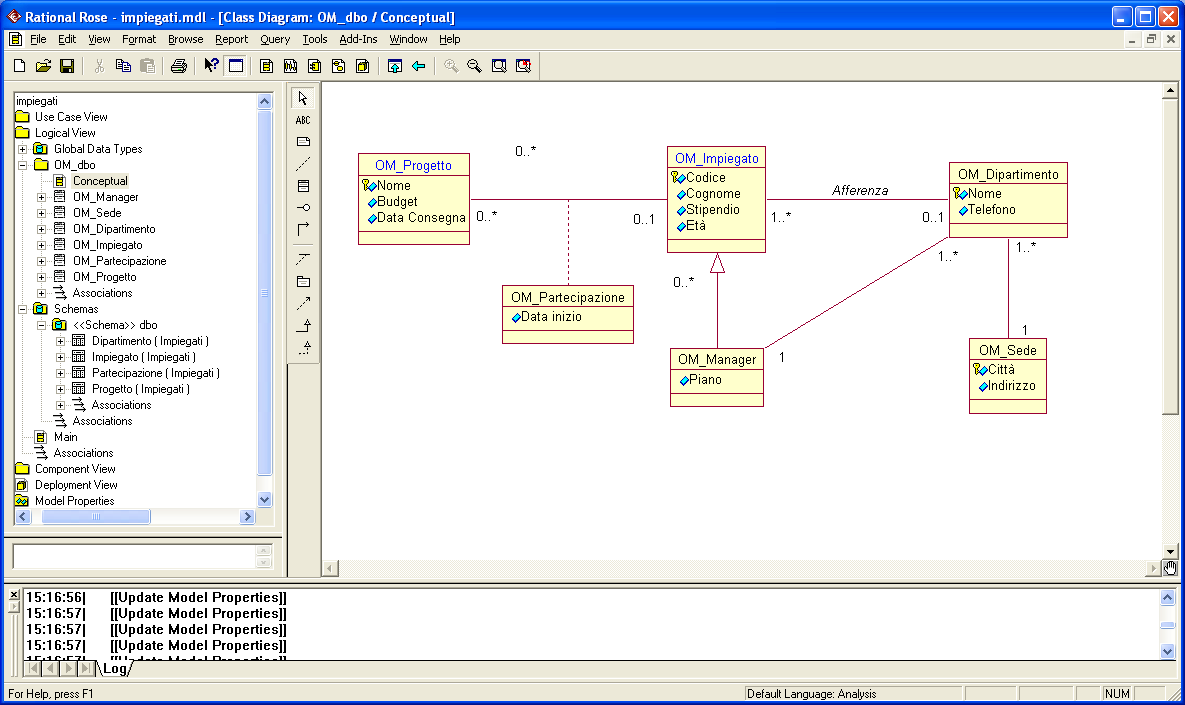 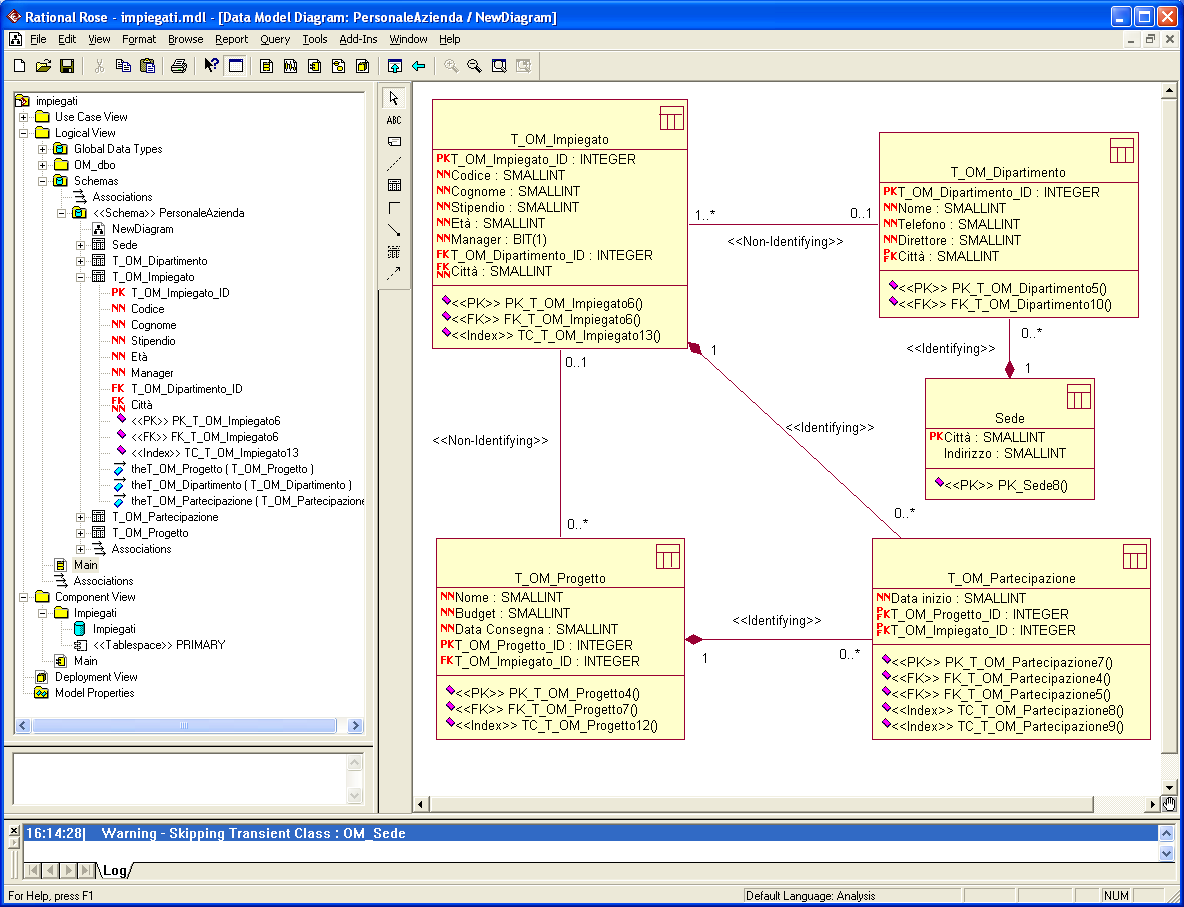